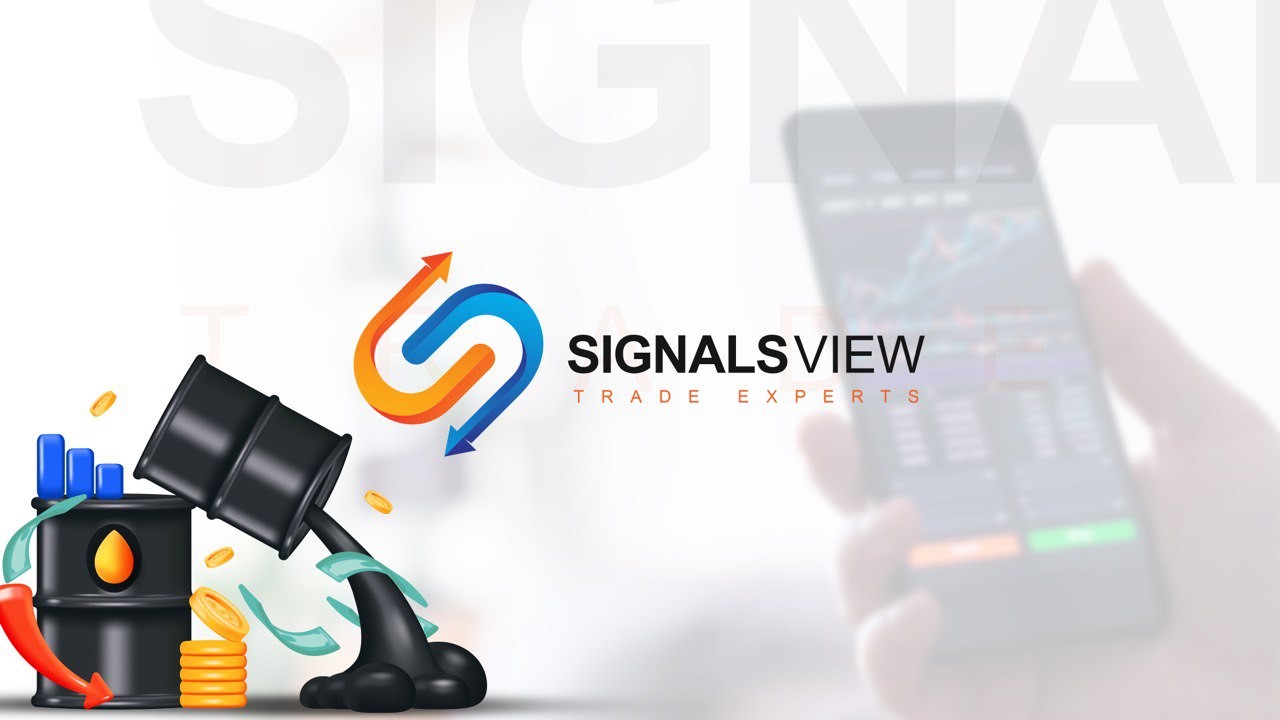 كورس تعليم التداول
للمبتدأين
From A  to  Z
Eng. Eslam Salman
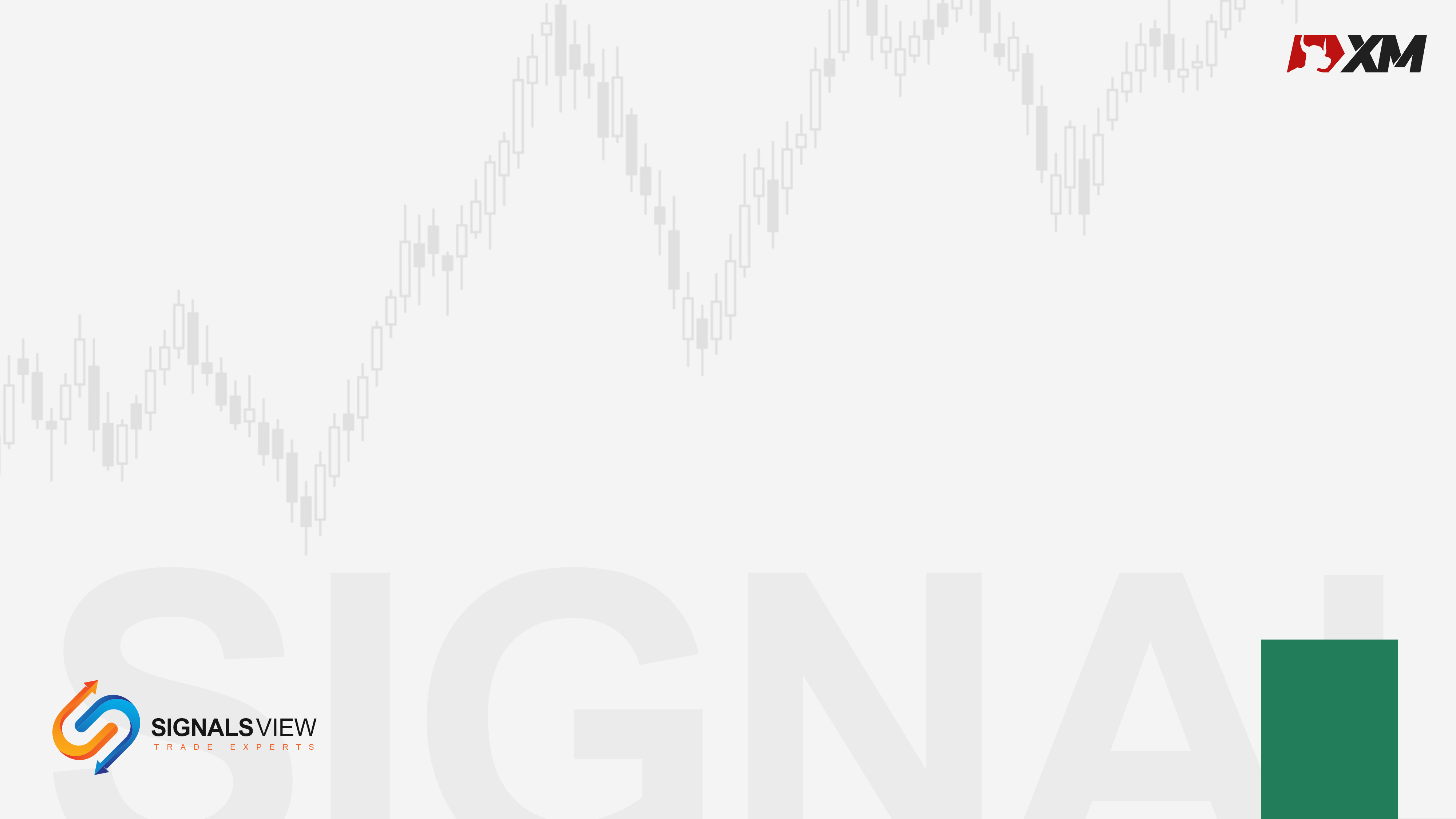 وحدات عقد الذهب – النفط - المؤشرات
ادارة المخاطر
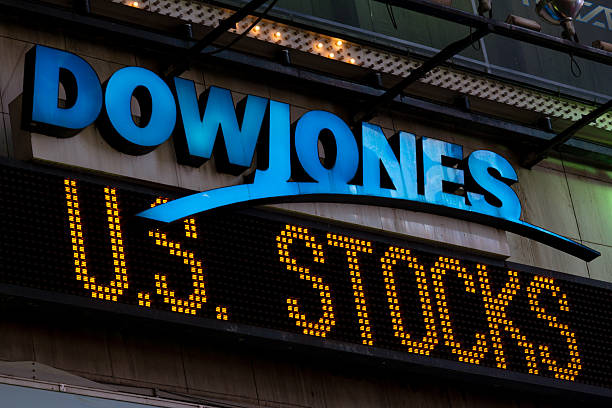 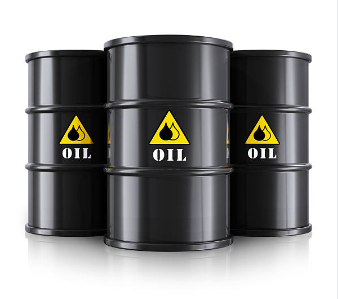 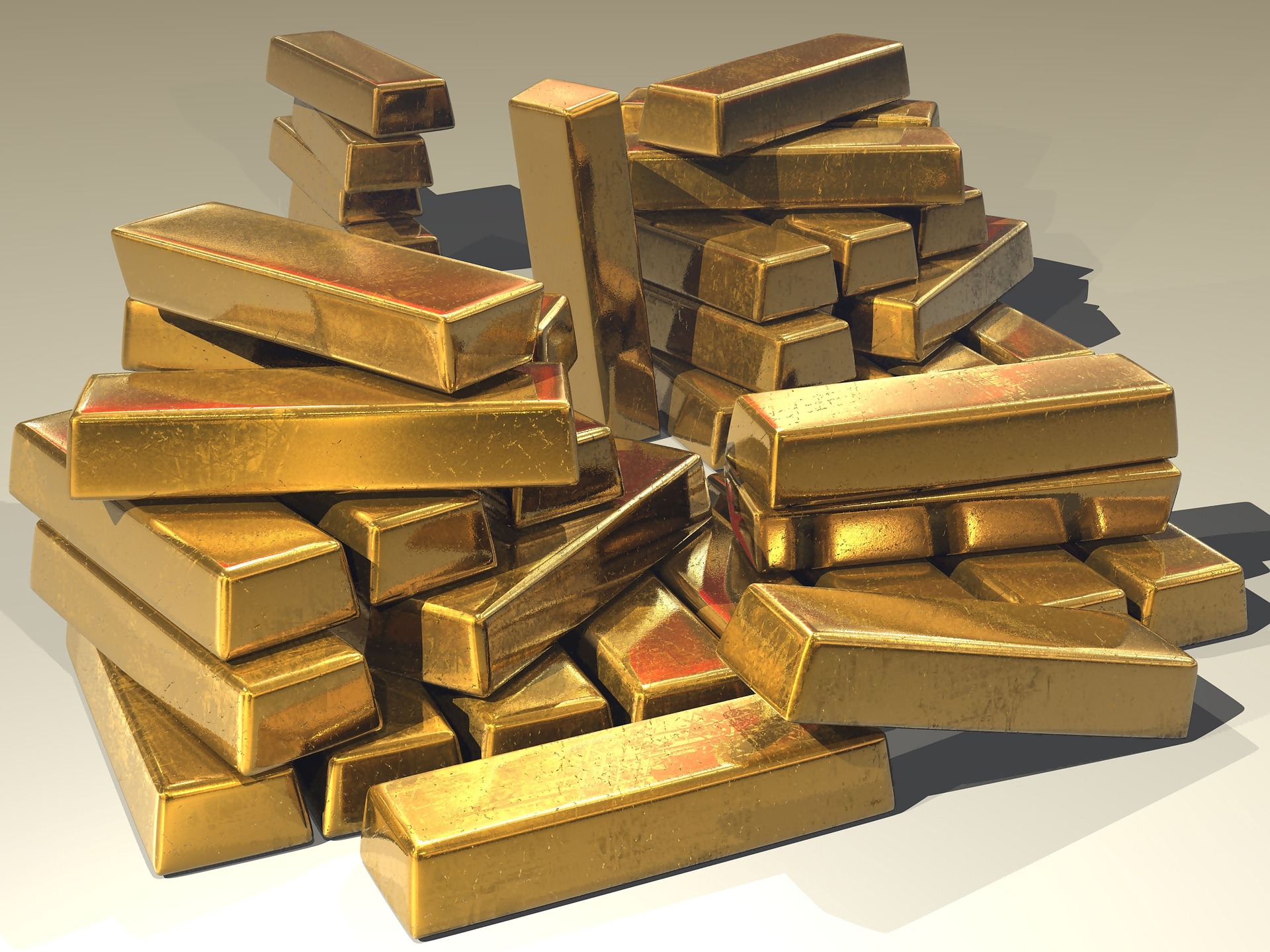 السهم
وحدة من المؤشر
الأوقية
البرميل
العقد ستاندرد = 10 سهم
بعض الوسطاء يكون العقد أقل
31.1 جرام ذهب عيار 24
158.987 لتر من النفط
العقد ستاندرد = 1 سهم
العقد ستاندرد = 100 أوقية
العقد ستاندرد = 100 برميل
بعض الوسطاء يكون العقد أقل
العقد ستاندرد = 10 برميل
1
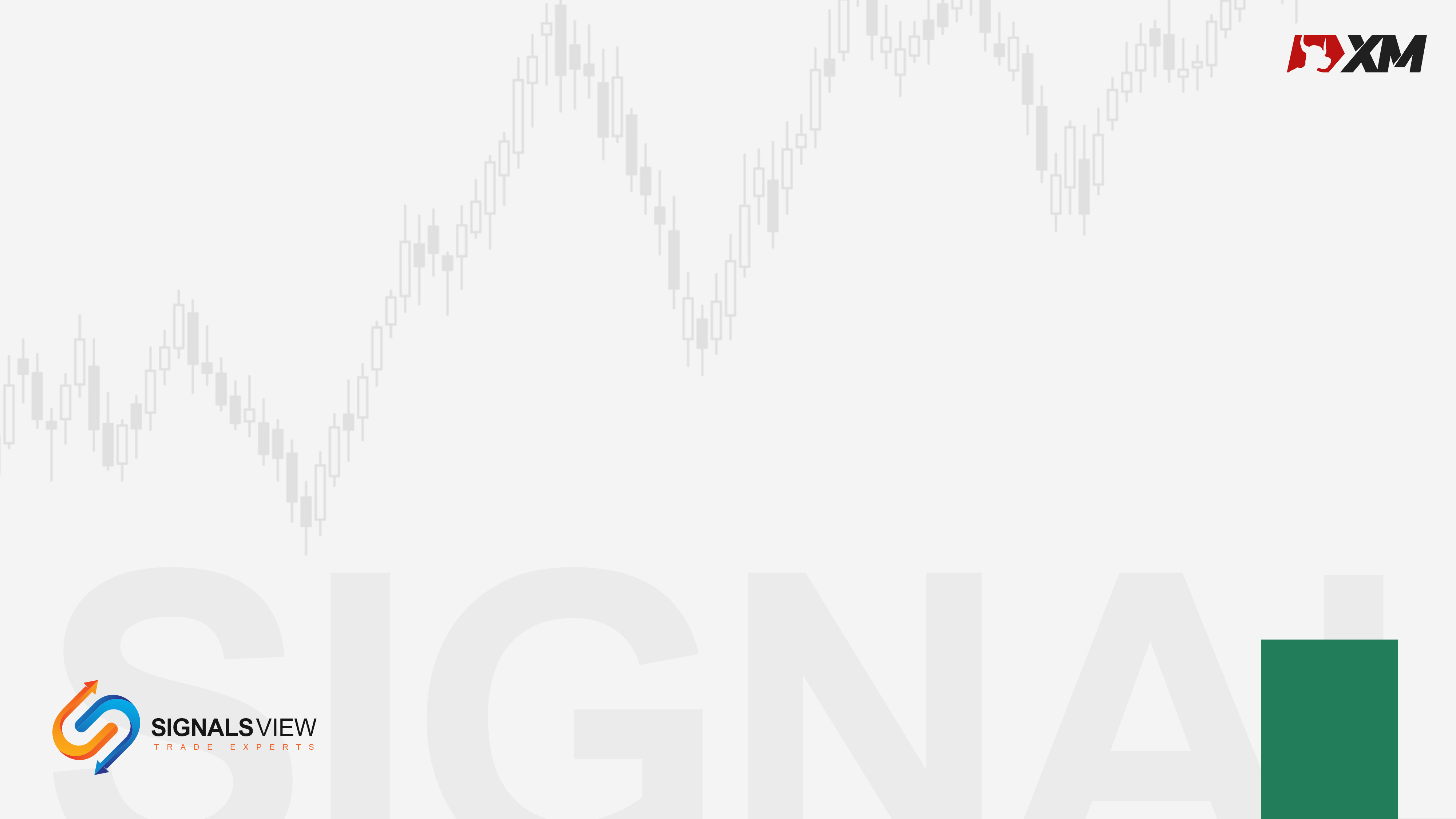 وحدات قياس العقود
ادارة المخاطر
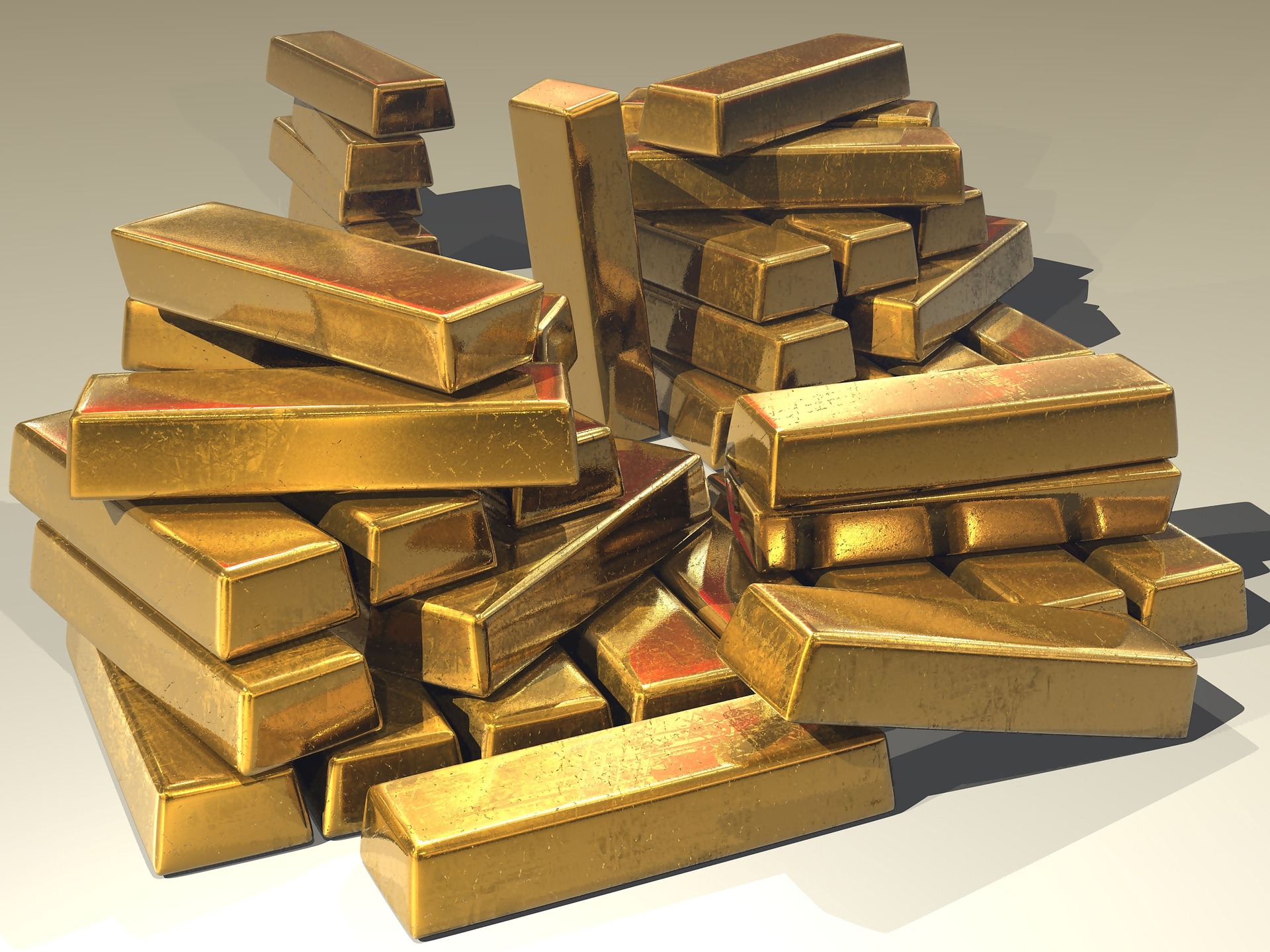 حجم الصفقة = 1 ستاندرد = 100 أونصة ذهب = 
( 100 مضروبة في 2050 ) = 205000
الهدف
2080
الأوقية
3000  USD
31.1 جرام ذهب عيار 24
العقد ستاندرد = 100 أوقية
شراء
ذهب
2050
2040
وقف الخسارة
2
1000  USD
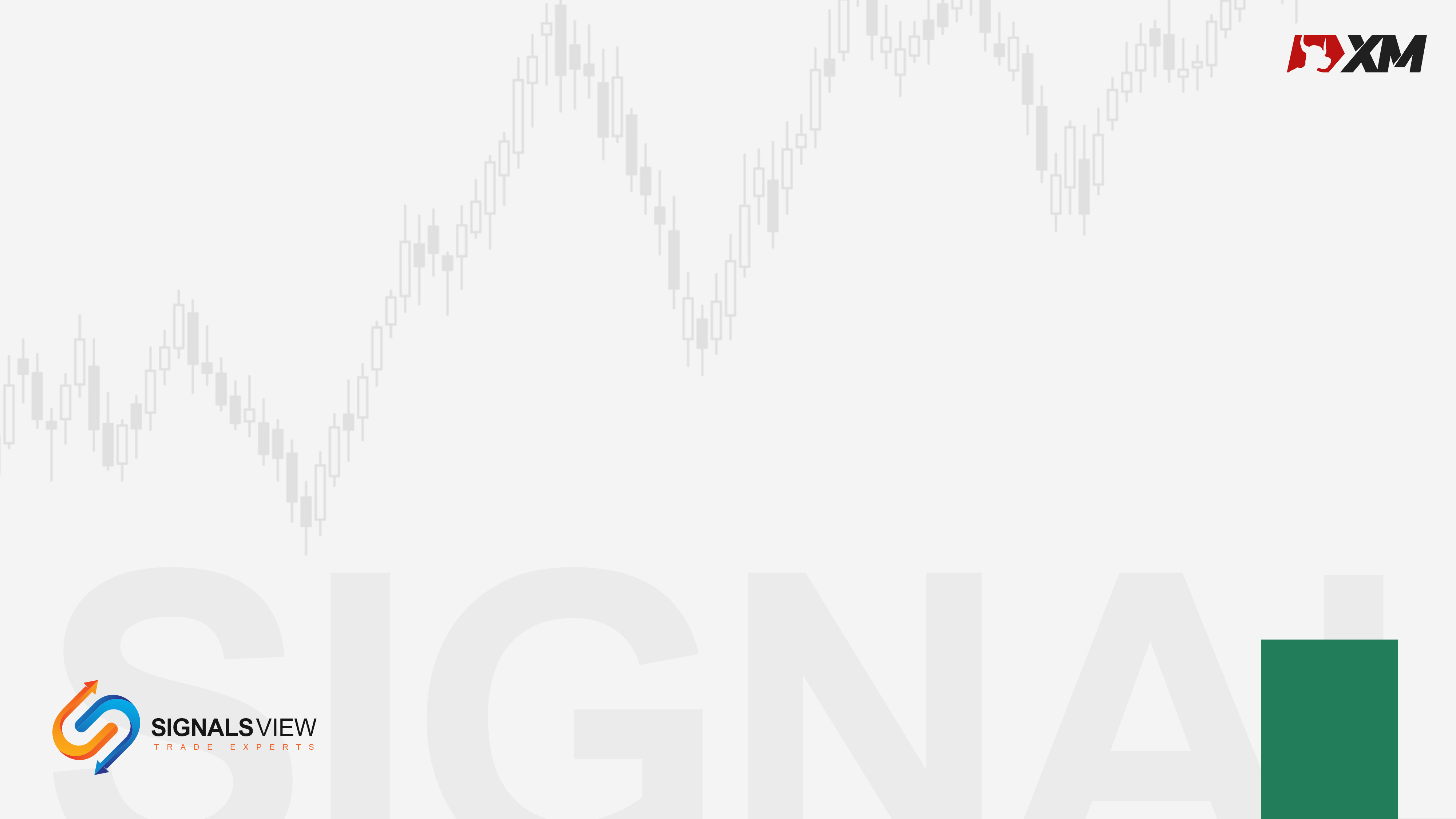 وحدات قياس العقود
ادارة المخاطر
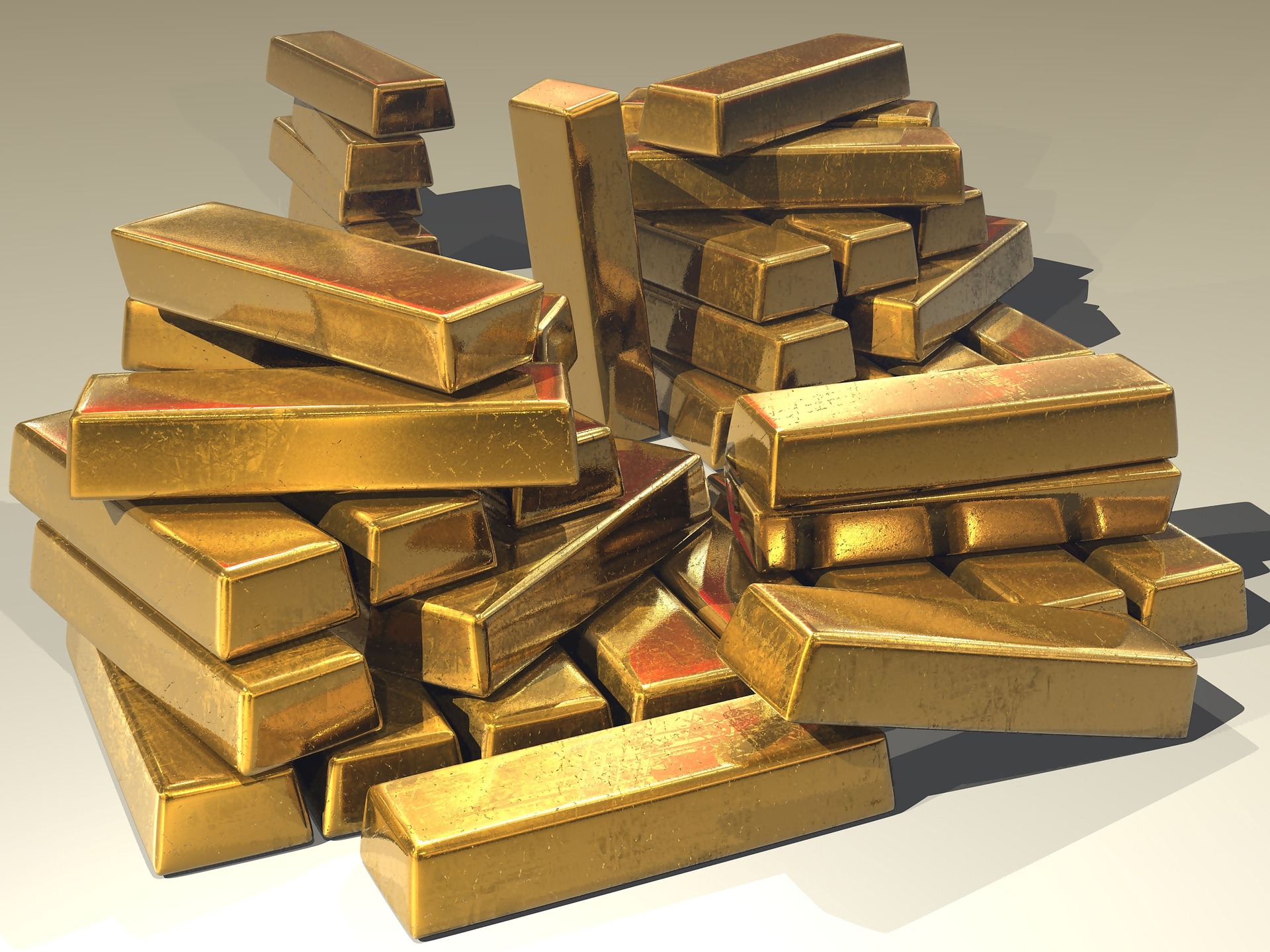 حجم الصفقة = 0.1   ميني ستاندرد = 10 أونصة ذهب = 
( 10 مضروبة في 2050 ) = 20500
الهدف
2080
الأوقية
300  USD
31.1 جرام ذهب عيار 24
العقد ستاندرد = 100 أوقية
شراء
ذهب
2050
2040
وقف الخسارة
3
100  USD
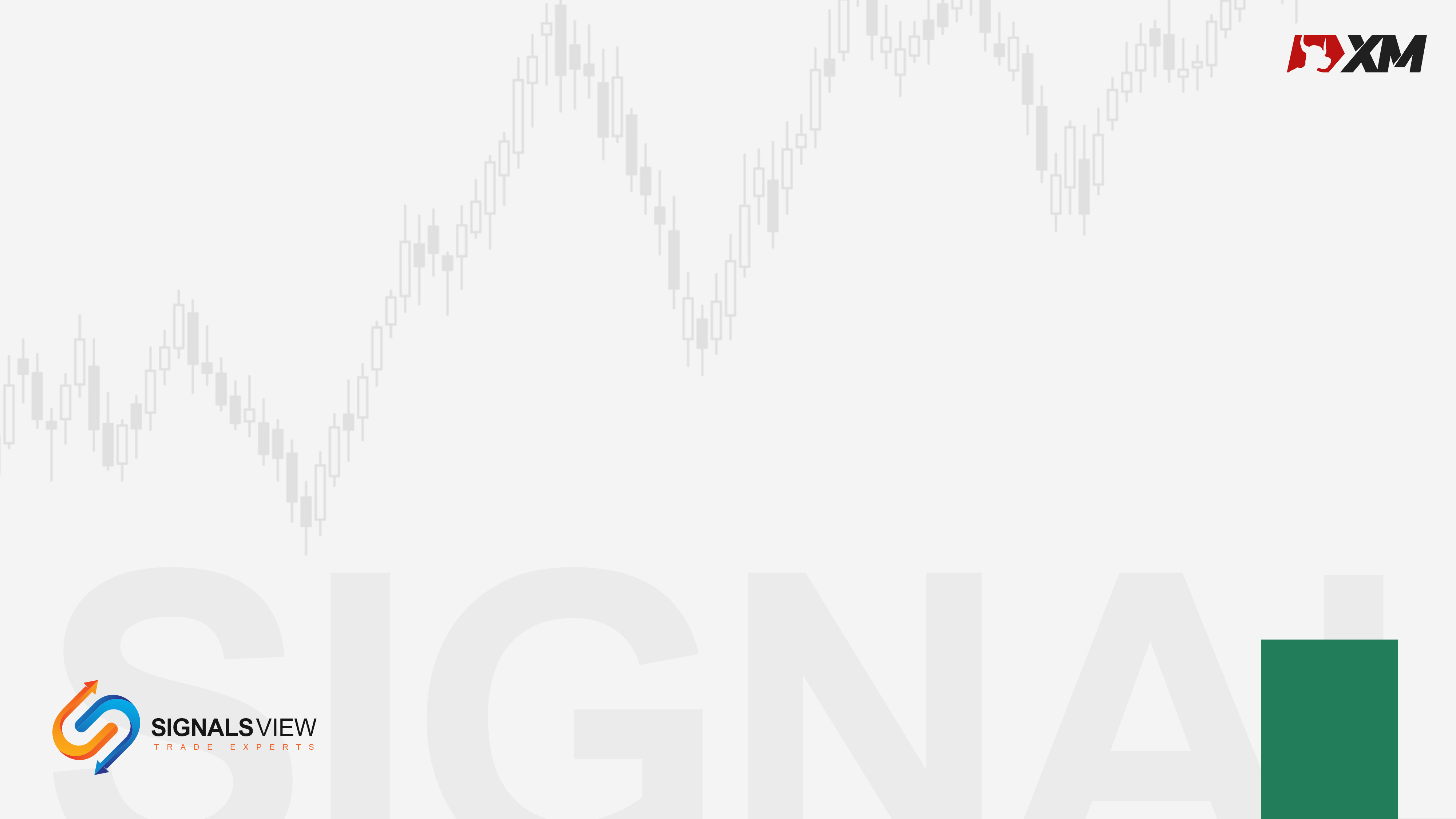 وحدات قياس العقود
ادارة المخاطر
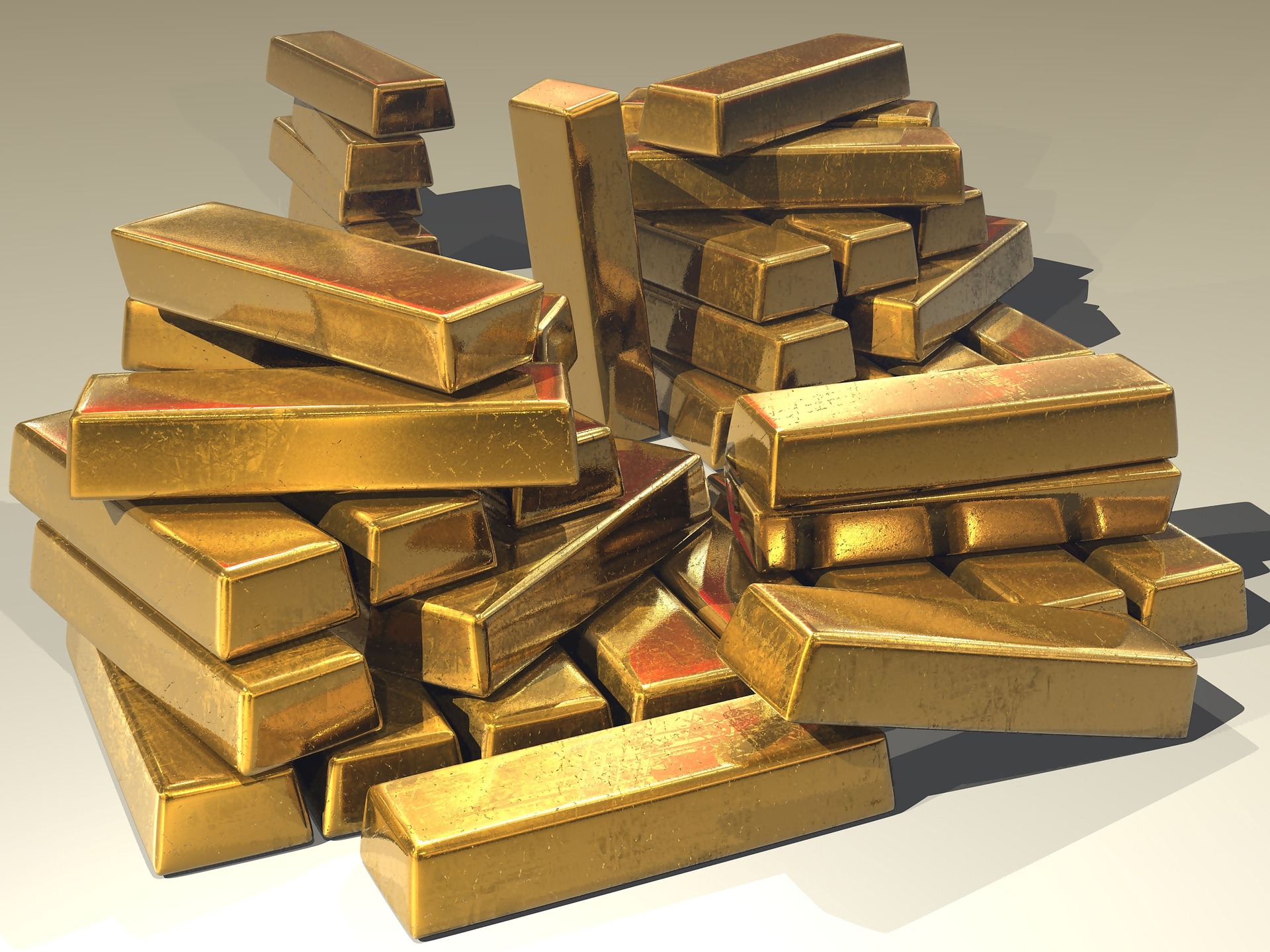 حجم الصفقة = 0.01   ميكرو ستاندرد = 1 أونصة ذهب = 
( 1 مضروبة في 2050 ) = 2050
الهدف
2080
الأوقية
30  USD
31.1 جرام ذهب عيار 24
العقد ستاندرد = 100 أوقية
شراء
ذهب
2050
2040
وقف الخسارة
4
10  USD
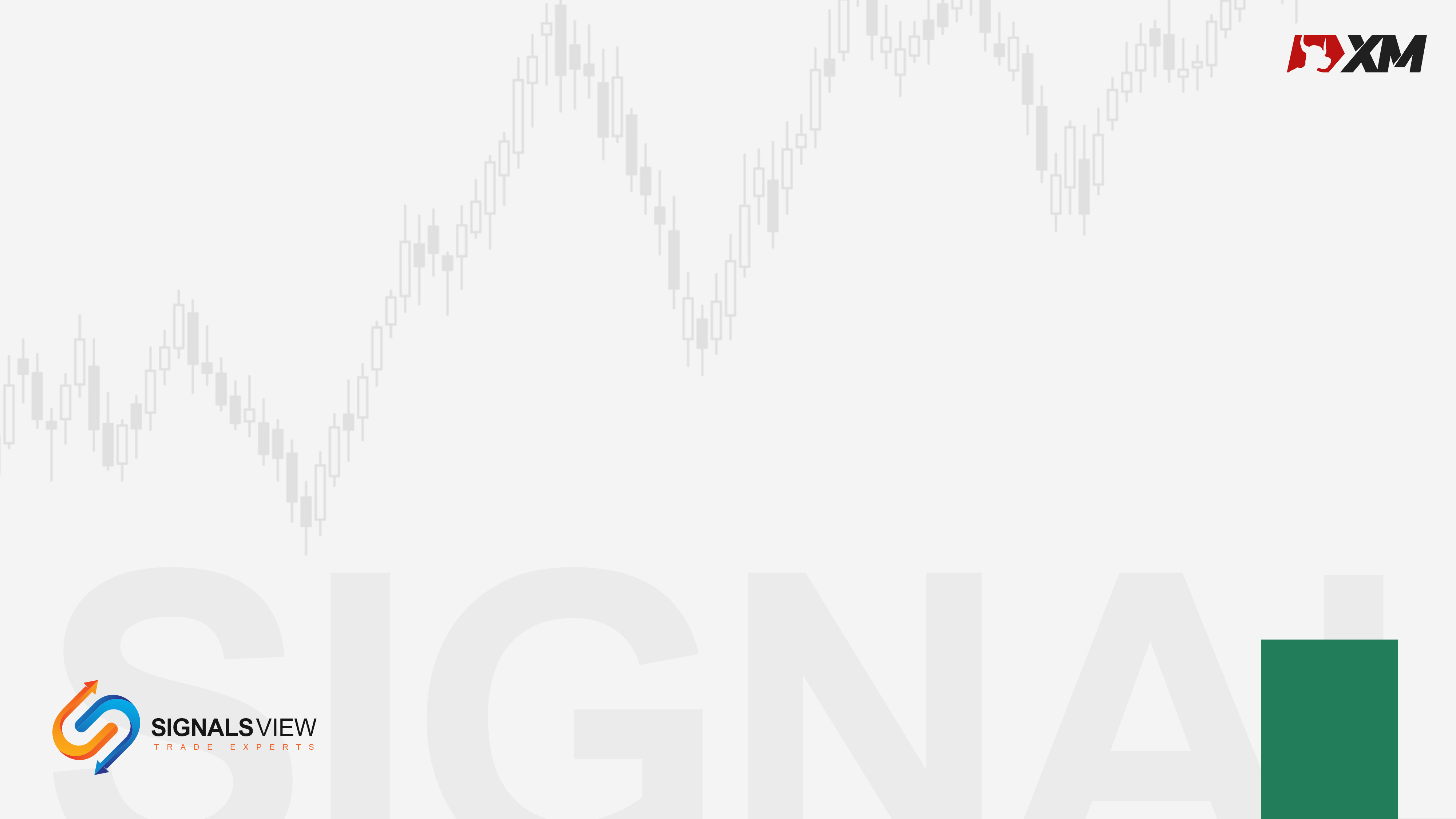 وحدات قياس العقود
ادارة المخاطر
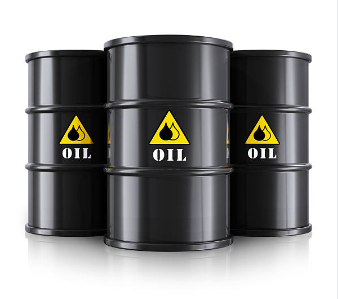 حجم الصفقة = 1 ستاندرد = 100 برميل نفط= 
( 100 مضروبة في 80 دولار ) = 8000 دولار
الهدف
85.00
البرميل
5000  USD
158.987 لتر من النفط
العقد ستاندرد = 100 برميل
شراء
نفط
80.00
بعض الوسطاء يكون العقد أقل
84.00
العقد ستاندرد = 10 برميل
وقف الخسارة
5
1000  USD
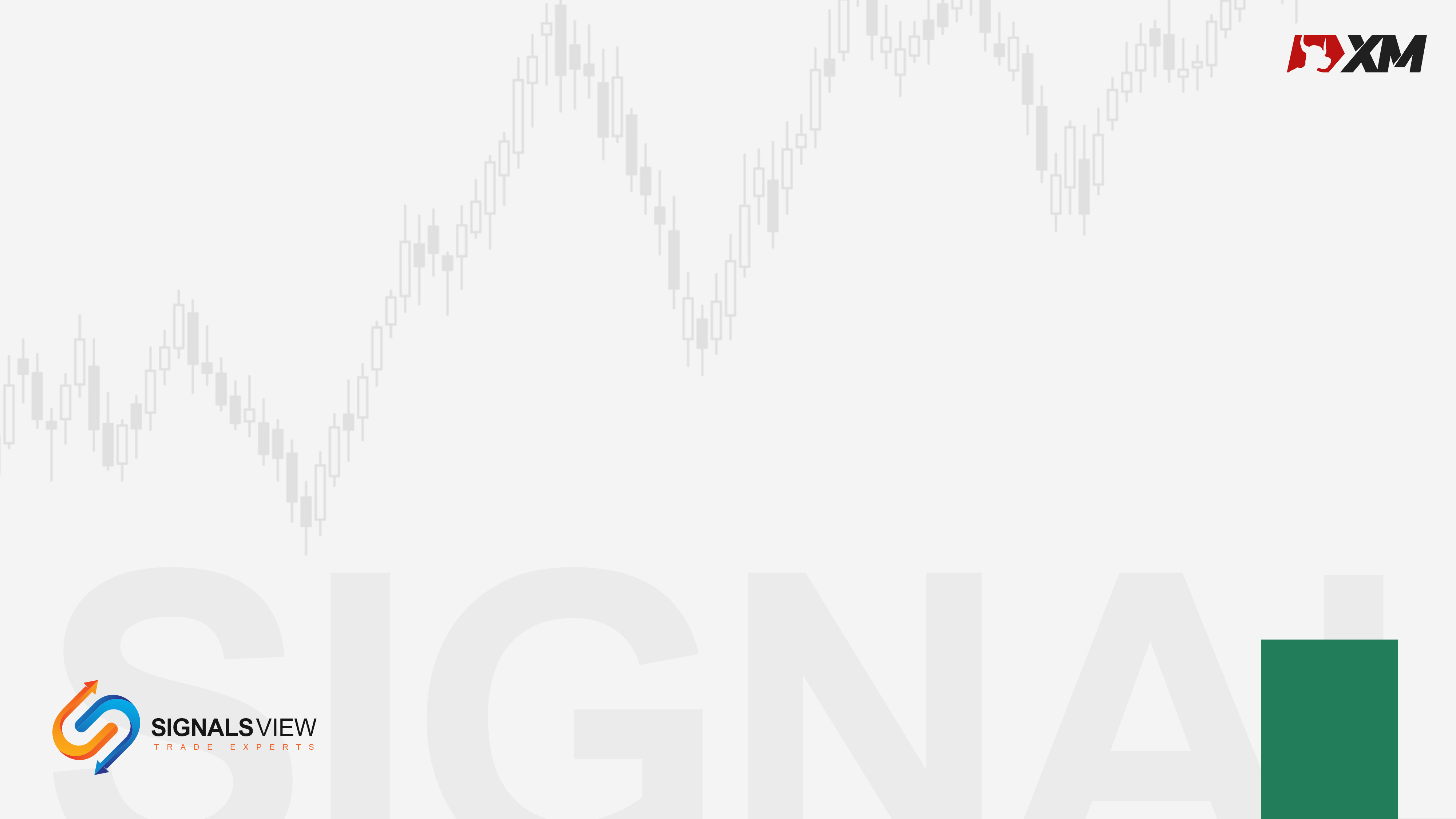 وحدات قياس العقود
ادارة المخاطر
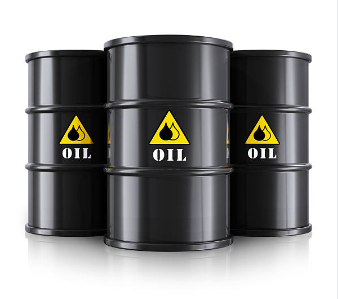 حجم الصفقة = 0.1 ميني ستاندرد = 10 برميل نفط= 
( 10 مضروبة في 80 دولار ) = 800 دولار
الهدف
85.00
البرميل
500  USD
158.987 لتر من النفط
العقد ستاندرد = 100 برميل
شراء
نفط
80.00
بعض الوسطاء يكون العقد أقل
84.00
العقد ستاندرد = 10 برميل
وقف الخسارة
6
100  USD
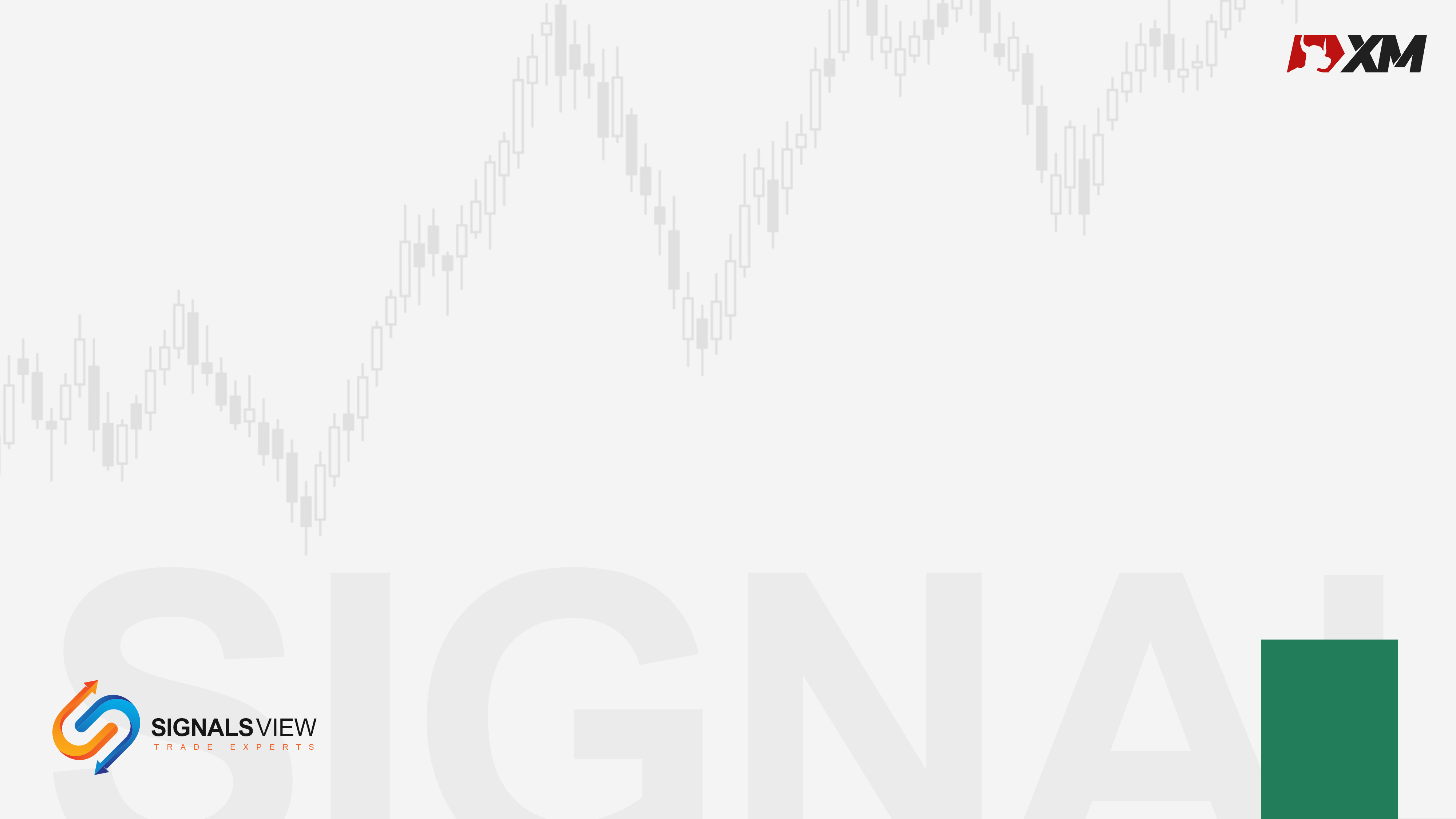 وحدات قياس العقود
ادارة المخاطر
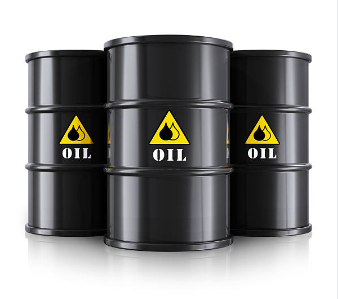 حجم الصفقة = 0.01 ميكرو ستاندرد = 1 برميل نفط= 
( 1 مضروبة في 80 دولار ) = 80 دولار
الهدف
85.00
البرميل
50  USD
158.987 لتر من النفط
العقد ستاندرد = 100 برميل
شراء
نفط
80.00
بعض الوسطاء يكون العقد أقل
84.00
العقد ستاندرد = 10 برميل
وقف الخسارة
7
10  USD
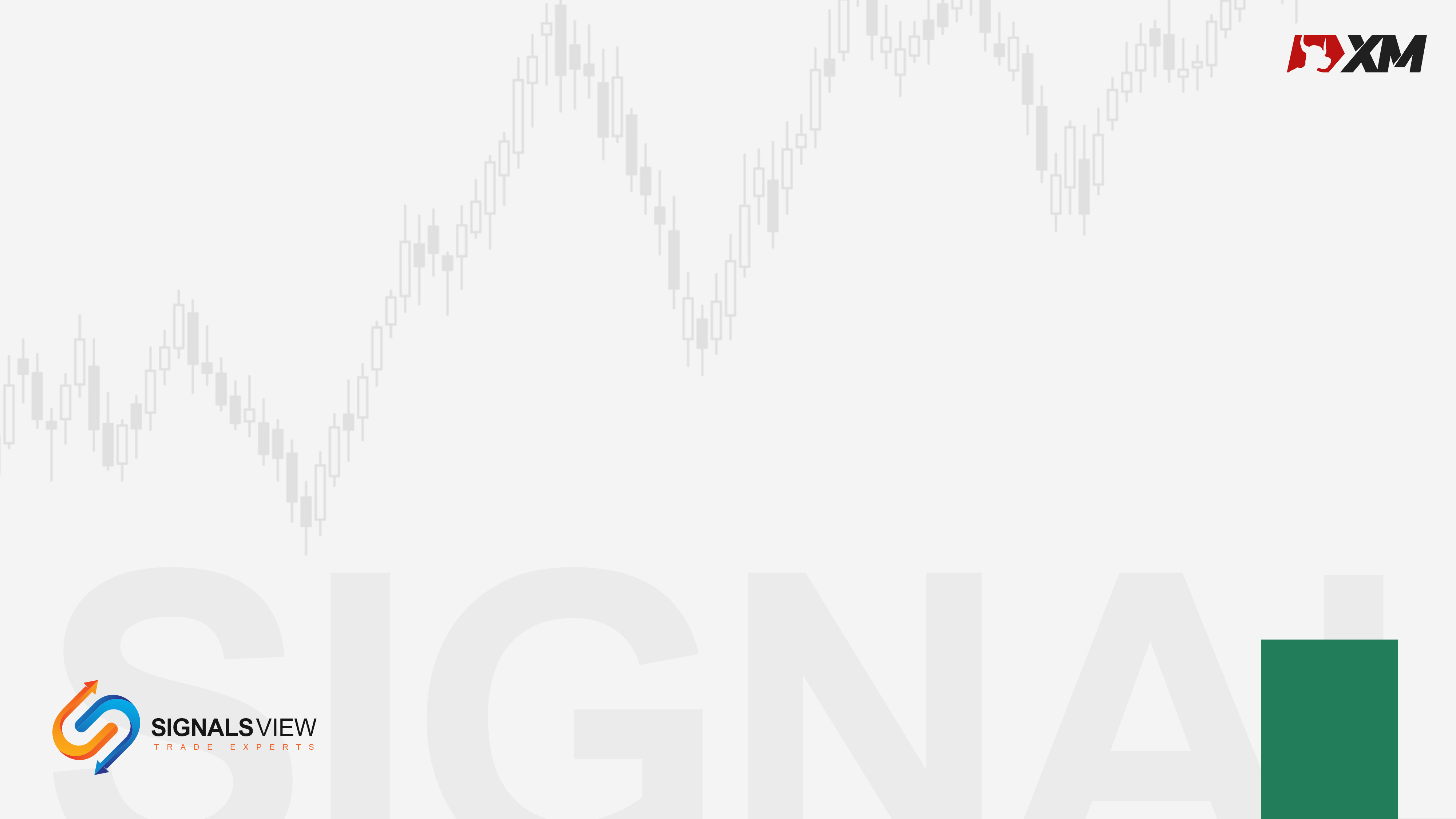 وحدات قياس العقود
ادارة المخاطر
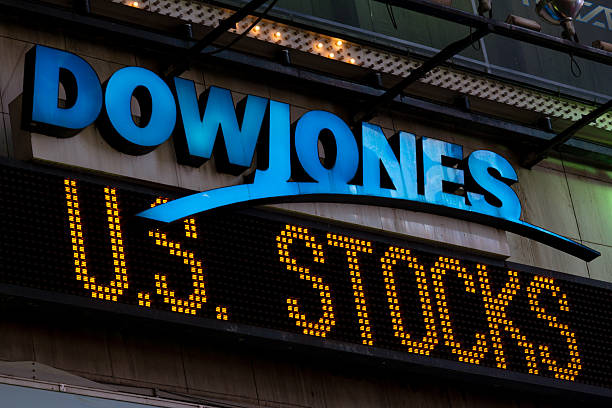 حجم الصفقة = 1 ستاندرد = 10 سهم= 
( 10 مضروبة في 35000 دولار ) = 350,000 دولار
الهدف
35,700
السهم
5000  USD
وحدة من المؤشر
العقد ستاندرد = 10 سهم
35,200
شراء
داو جونز
بعض الوسطاء يكون العقد أقل
العقد ستاندرد = 1 سهم
وقف الخسارة
35,000
8
2000  USD
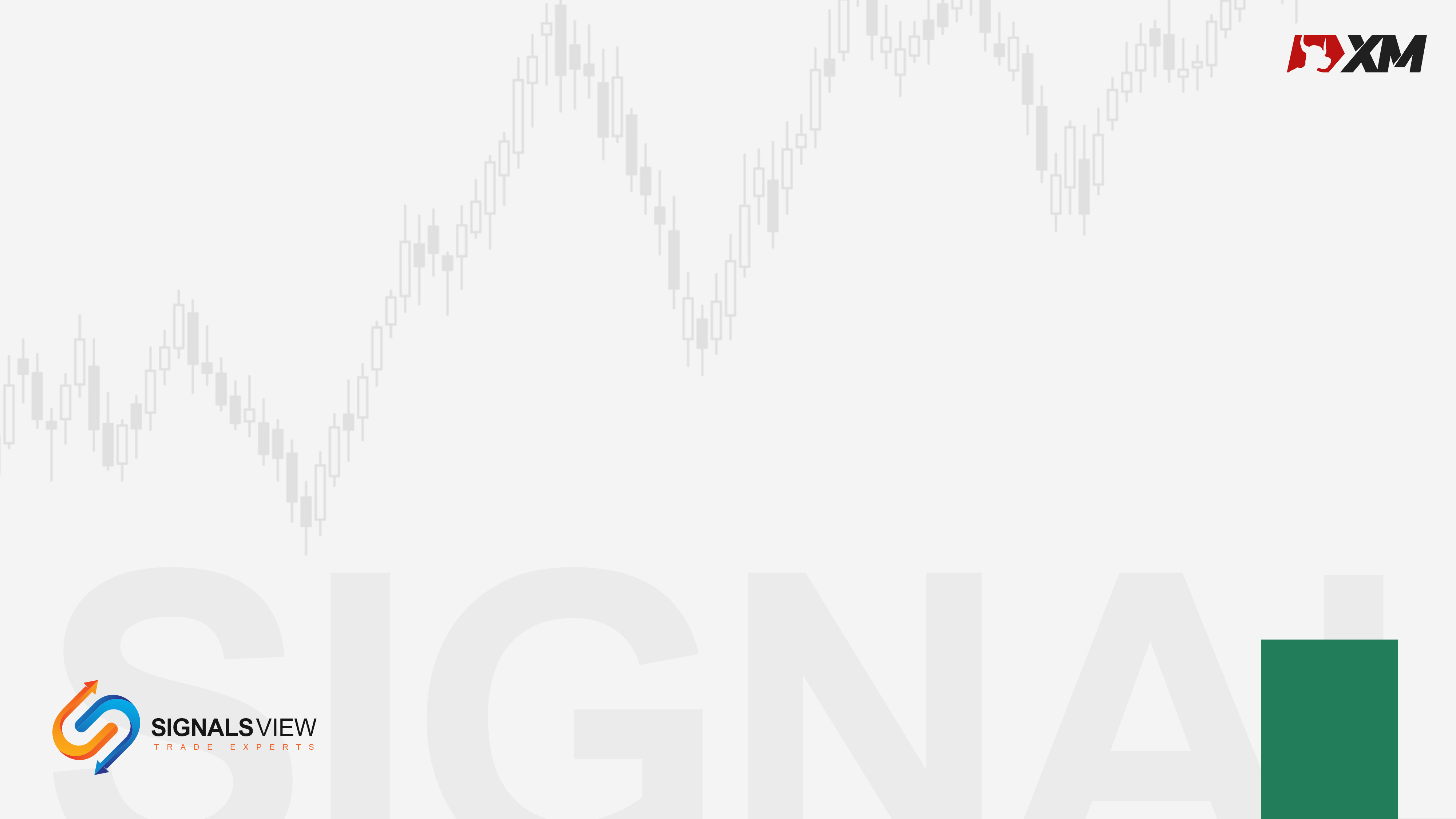 وحدات قياس العقود
ادارة المخاطر
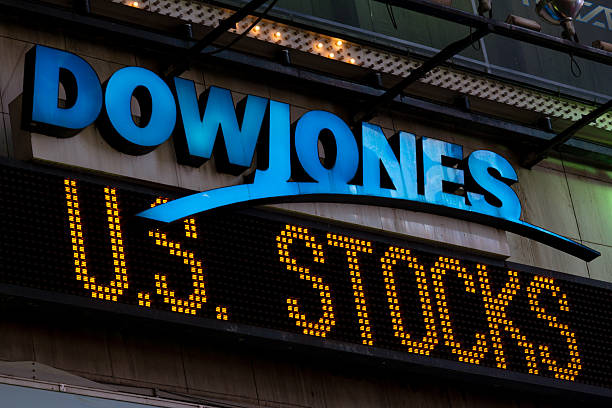 حجم الصفقة = 0.1  ميني ستاندرد = 1 سهم= 
( 1 مضروبة في 35000 دولار ) = 35,000 دولار
الهدف
35,700
السهم
500  USD
وحدة من المؤشر
العقد ستاندرد = 10 سهم
35,200
شراء
داو جونز
بعض الوسطاء يكون العقد أقل
العقد ستاندرد = 1 سهم
وقف الخسارة
35,000
9
200  USD
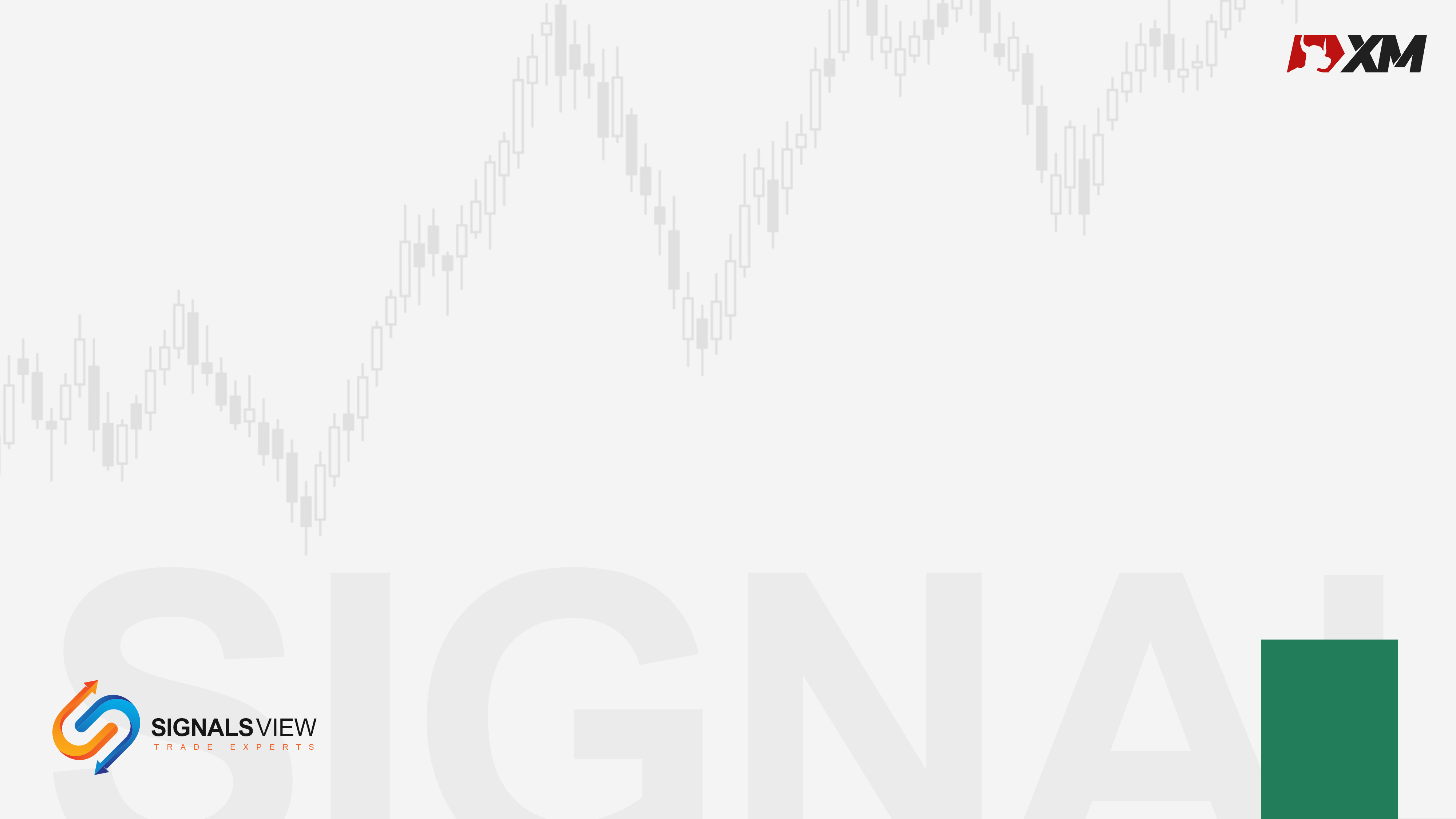 وحدات قياس العقود
ادارة المخاطر
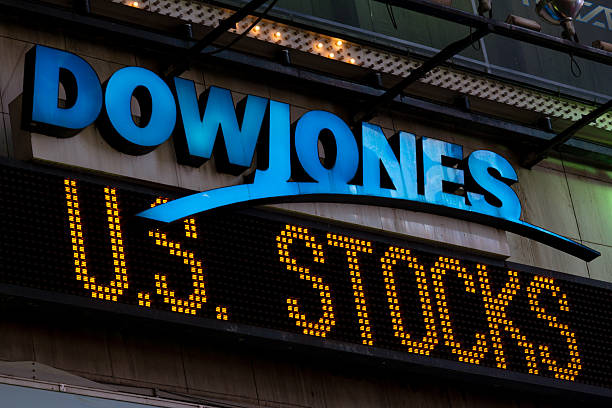 حجم الصفقة = 0.01  ميكرو ستاندرد = 0.1 سهم= 
( 0.1 مضروبة في 35000 دولار ) = 3500 دولار
الهدف
35,700
السهم
50  USD
وحدة من المؤشر
العقد ستاندرد = 10 سهم
35,200
شراء
داو جونز
بعض الوسطاء يكون العقد أقل
العقد ستاندرد = 1 سهم
وقف الخسارة
35,000
10
20  USD
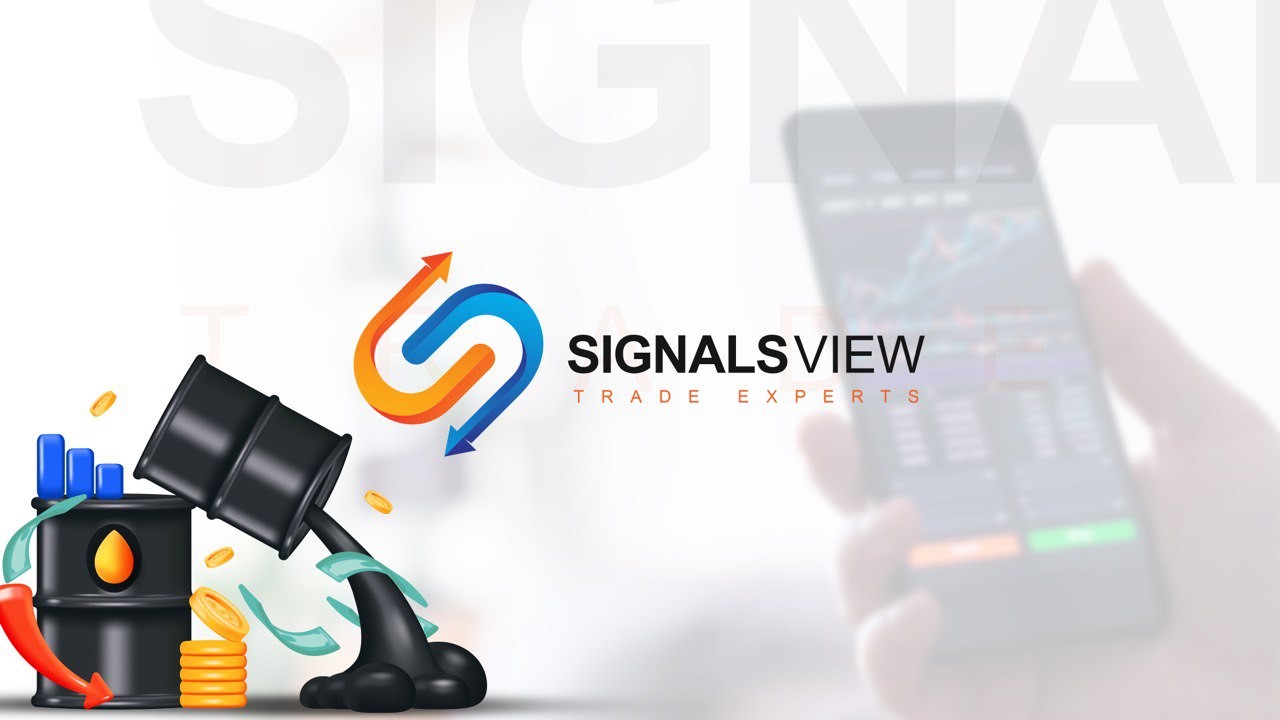 كورس تعليم التداول
للمبتدأين
From A  to  Z
Eslam Salman